Welcome everybody
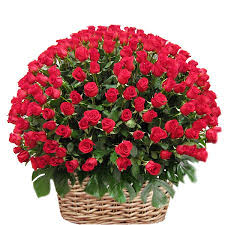 Teacher`s identity
Md.Zakir Hossain Molla
                (M.B.S,B.Ed)
Assistant Teacher(Social Science)
Baneswardi High School,
Nagarkanda,Faridpur.
Mobile No:01621401412
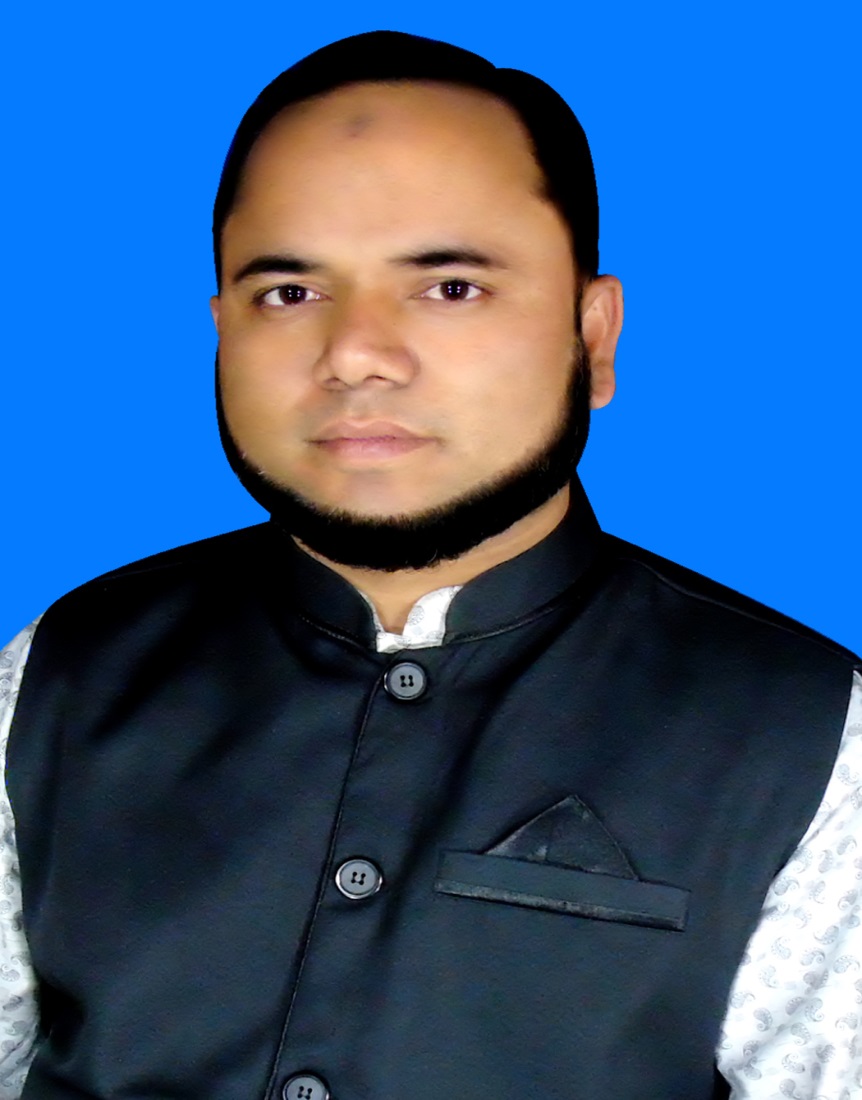 Lesson  introduction
Class: Nine &  Ten
Subject:English-1
Unit: 10
Lesson:04
Date:15-08-2021
Warm up
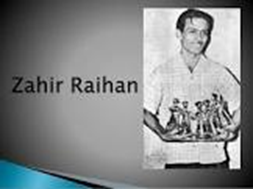 Look at the picture. He is a great  son  of our  country.
T:Who is he ?
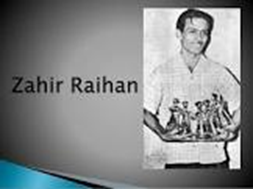 Ss:He is  Zahir Raihan.
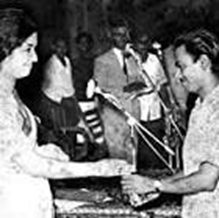 T: What do you know about him ?
Ss:He was one of the most talented film makers in Bangladesh.
Lesson    declaration
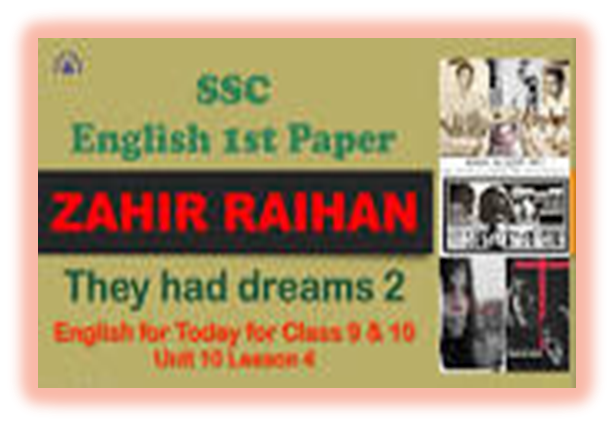 Learning out comes
After completing the lesson , student will be able to :
         
             *Read the passage  with  meaning
             *tell  some information about the passage.
             *Participate in conversations and discussion
             *Take and give interviews
             *Complete a grid 
             * write a paragraph
Reading Test
T: Let’s go  find out some important information  about Zahir Raihan .
Zahir Raihan
Was missing since  30 December  1971.
could not see  his dream come true.
Participated in
Liberation war
was a famous film maker
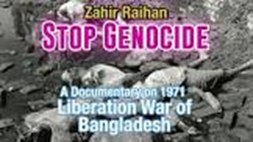 His best documentary’s name’Stop Genocide’
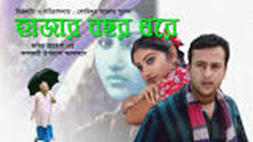 made a movie based on language movement named’Jibon Theke Neya’
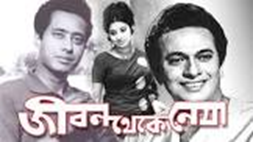 Individual work
T:Use appropriate  information from the text above to complete the grid.
Zahir Raihan
Pairs Task
T:  Work  in pairs.Discuss.
1 Why  Zahir Raihan is considered a freedom fighter though he was a film maker?
2. How does the title of the lesson  fit  the story  of  Zahir Raihan ?
Minni:       Simmi ,can you tell me why  Zahir Raihan is considered a freedom fighter though he was a film maker?

Simmi:    Because he joined  the Liberation war in 1971.Besides, he  donoted money in the  ‘Freedom fighters’ Trust  and his  documentary ‘Stop Genocide’ created world sentiment in favour of our liberation .

Minni:   How does the title of the lesson  fit  the story  of  Zahir Raihan ?

Simmi: Yes,  the title of the  lesson  fits the story. The  title is ‘They had dreams’
Similiarly  the story is about   Zahir Raihan’s dream for a democratic society that will  ensure freedom of speech and will.

Minni: Thank you, Simmi.

Simmi: Thank you.You are welcome.
Group Work
T: Meet a freedom fighter in your locality . Interview him/her.
Abir:Assalamu alaikum, Mr. Abdul Hakim,We have come to know  about your 
         experience as a freedom fighter in our Liberation War .We will you ask  
         some questions.May we start now .
Abdul Hakim :Yes.
Abir:In which area  did you fight ?
Abdul Hakim:  I fought  in the border area of Joypurhat District .
Abir: Where did you  take training from?
Abdul Hakim: I took    training  from Indian  army in Deradun training academy.
Abir: Can  you tell us any exprienceb  of your s in liberation war ?
Abdul Hakim: On December 14,1971,Pakistani army attacked our village. They killed many people.I was the team leader of freedom  fighters.We occupied  Pak 
Army’s camp.We killed their major. Thus we could make our village free from the enemies.
Maruf: Could you fulfill your dream by  achieving the independence of the  country ?
Abdul Hakim : Not  at all ! There are many problems  in our  country. Yet ,I believe that  one day our present generation will  take the  responsibility of this nation and they will take a change in this country.
Rupa: Thank you  Mr.Abdul Hakim for giving us  your valuable time.
Abdul Hakim :May Allah bless you.
Home Work
Write a Paragraph on ‘Freedom fighter Abdul Hakim’
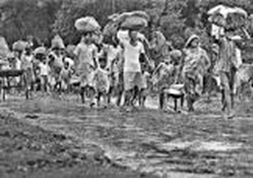 Good bye
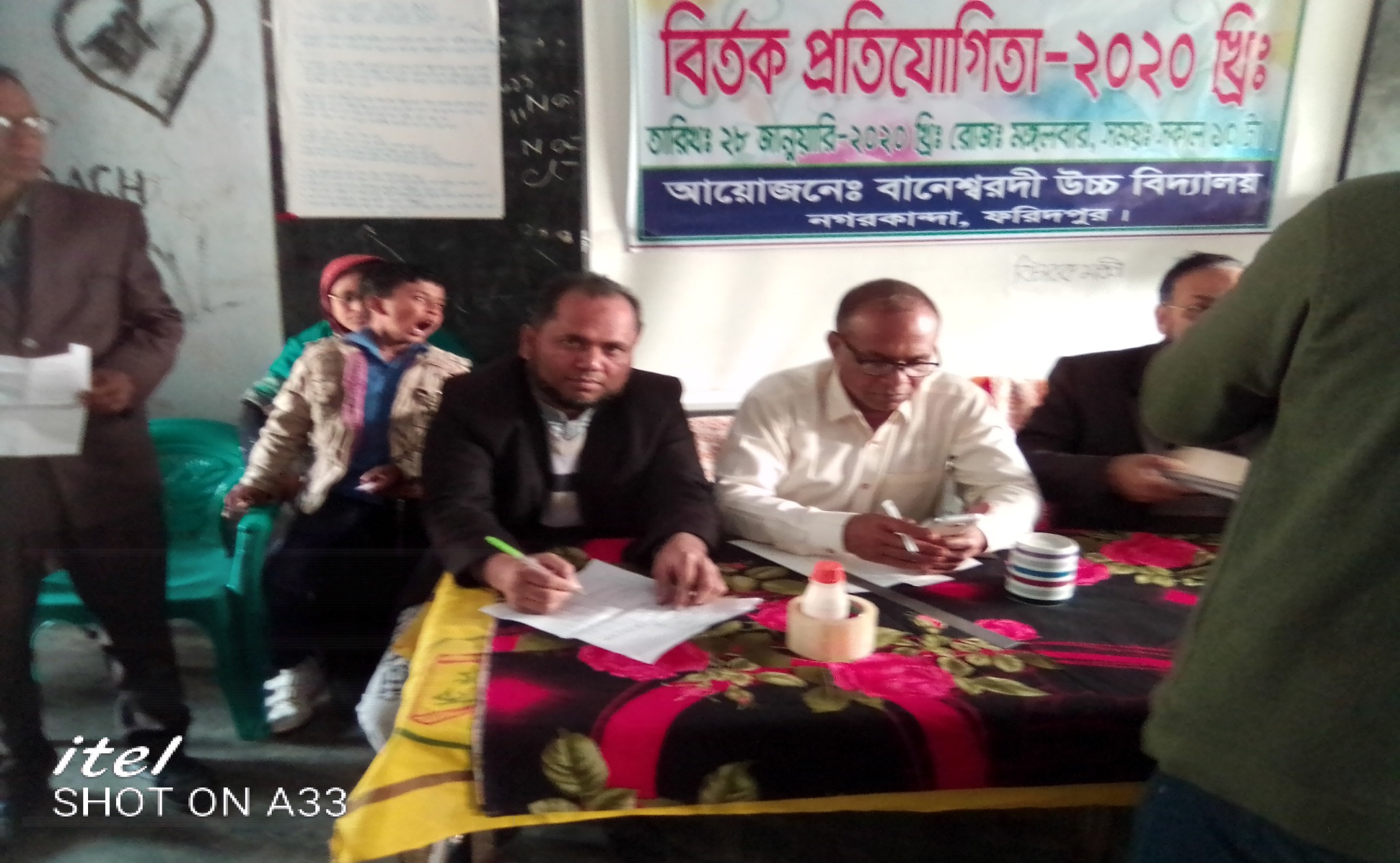